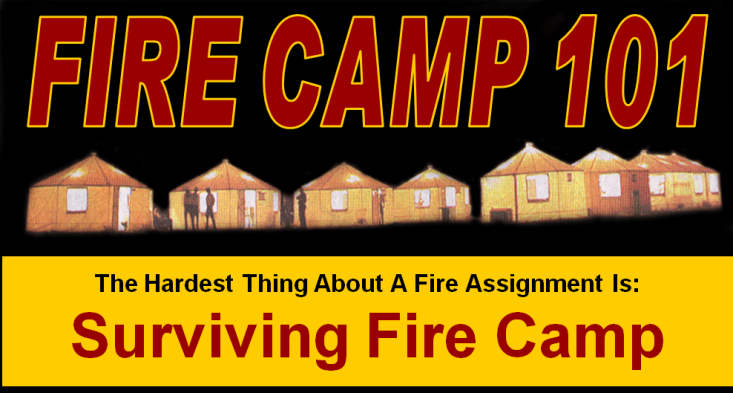 1)  Resource Order
2)  Red Card / Driving Certification / Identification
3)  Task Book
4)  Personal Pack / Items [$100]
5)  Check In / Time / Meet Team Lead
6)  Set Up Tent
7)  Don’t Forget Your Cables
Make Sure Method of Travel is Clear, All Equipment Taken Shown on Resource Order
Water Proofed Tent
Sleeping Bag
Boots / Shoes
Coat / Stocking Cap
Shower Shoes / Foot Powder
Med’s / Prescription
Vitamins
Cell Phone Transfer Cable
Cell Phone Charger
Camera Transfer Cable
Wash Your Hands Every Time You See A Hand Washing Station
SUMMARY SHEET
Brand New ITSS Checklist
No Social Networking Websites/Updates
1.  Check In w/ Local Dispatch
2.  Get ROSS Account w/ ROSS Import Rights
3.  Request Data Repository Upload/FTP/Firenet
4.  Get Red Card & IQCS Number
5.  Take Light Pack Test (Optional)
6.  Attend Annual Fire Refresher
7.  Stay Current with Status In ROSS
8.  Discuss Assignments Protocol w/ Supervisor
9.  Get Your “Red Pack” Together
AA Battery Items Only
ASK FOR HELP
Vitamins / Sleep / Hydrate
Stop GRUMPYness = Smile / Say Thanks & Hi / Attitude
Training
(Check w/ Local Dispatch To See What Applies To Your Situation)
Boots For Fire Tours
1)  IS-100
2)  IS-700
These courses are free and online at
http://training.fema.gov/IS/crslist.asp
Note:  Course Numbers May Change Slightly
Appropriate Behavior